Regional Initiatives Beyond 2017, World Telecommunication Development Conference and the linkage to the Sustainable Development Goals (SDGs)
Dr. Bohyun SEO
Vice Chair of TDAG
Managing Director, KISDI
1
Table of Contents
MDGs and SDGs
SDGs and ICT
WSIS ALs for SDGs 
RIs for SDGs
2
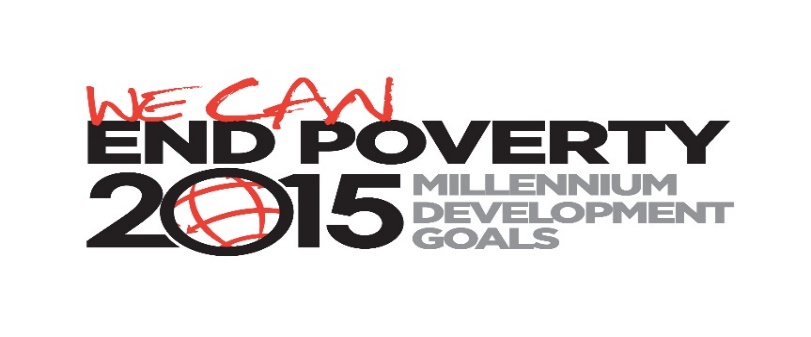 1. MDGs & SDGs/MDGs
- The Millennium Development Goals (MDGs) were the eight international development goals for the year 2015 that had been established following the Millennium Summit of the United Nations in 2000, following the adoption of the United Nations Millennium Declaration. All 189 United Nations member states at the time (there are 193 currently), and at least 23 international organizations, committed to help achieve the following Millennium Development Goals by 2015:
1)  To eradicate extreme poverty and hunger
2)  To achieve universal primary education
3)  To promote gender equality and empower women
4)  To reduce child mortality
5)  To improve maternal health
6)  To combat HIV/AIDS, malaria, and other diseases
7)  To ensure environmental sustainability
8)  To develop a global partnership for development
3
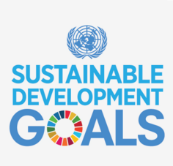 1. MDGs & SDGs/SDGs
- At the United Nations Sustainable Development Summit on 25/09/15, world leaders adopted the 2030 Agenda for Sustainable Development, which includes a set of 17 Sustainable Development Goals (SDGs) to end poverty, fight inequality and injustice, and tackle climate change by 2030.
4
1. MDGs & SDGs/SDGs Consensus process
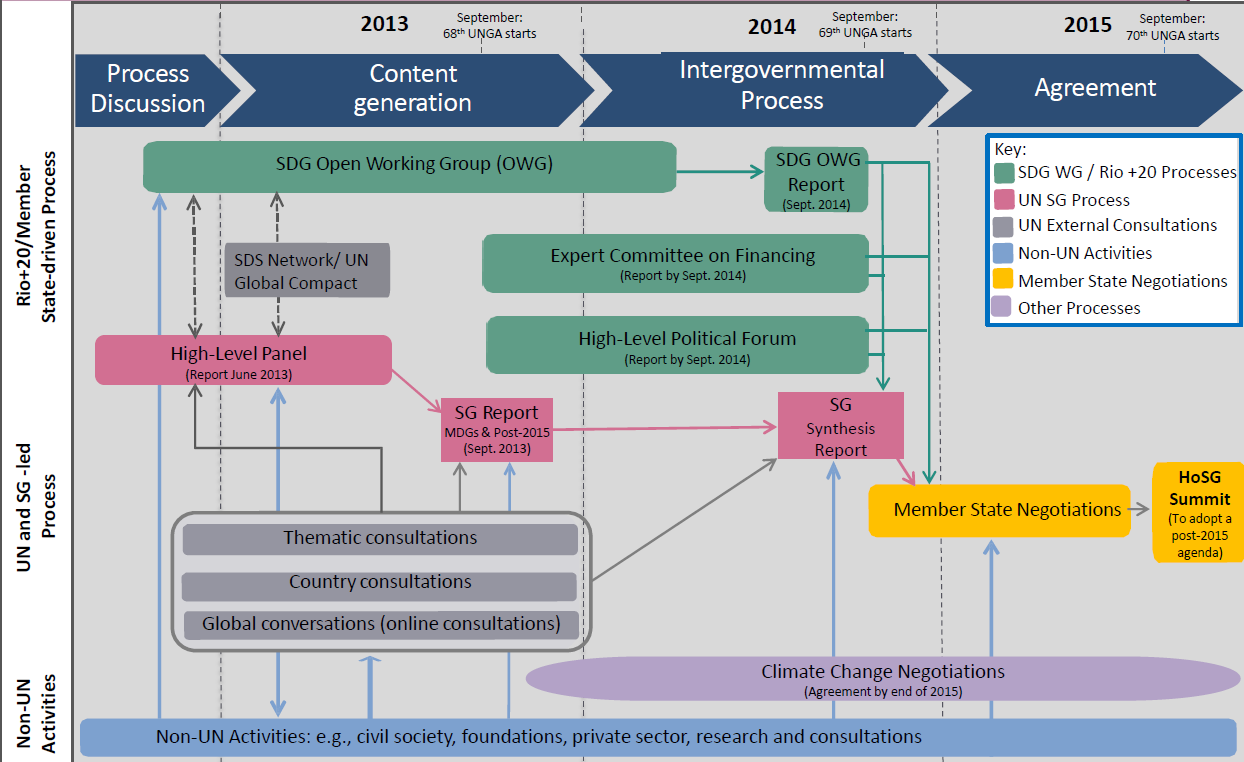 5
1. MDGs & SDGs/Comparison
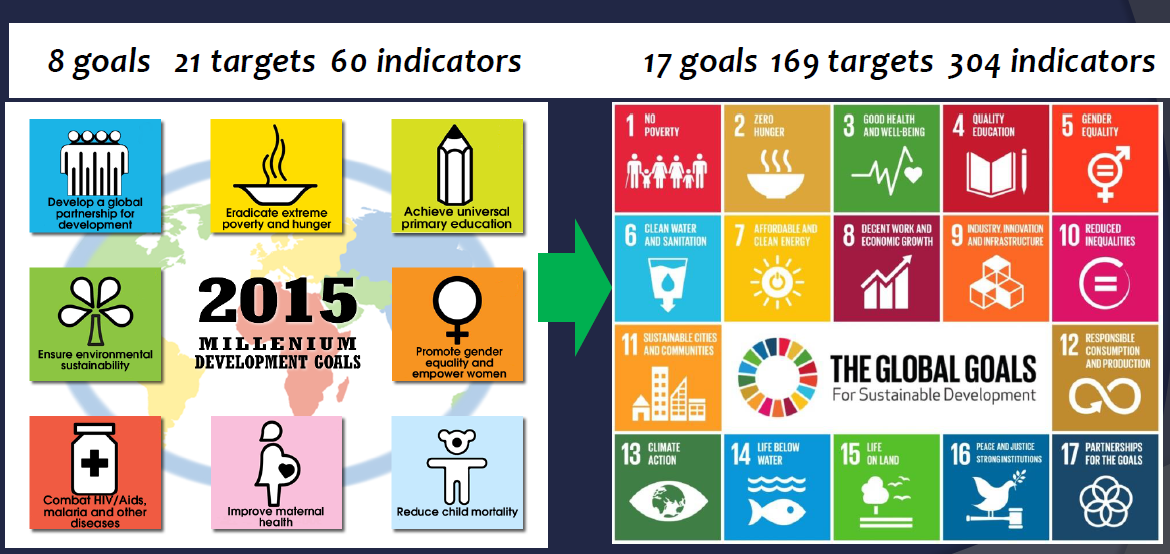 6
1. MDGs & SDGs/Comparison
7
2. SDGs and ICT/ SDGs targets related to ICTs
While none of the SDGs is specifically about ICTs, several targets make references to ICTs and technology
1.4) By 2030, ensure that all men and women, in particular the poor and the vulnerable, have equal rights to economic resources, as well as access to basic services, ownership and control over land and other forms of property, inheritance, natural resources, appropriate new technology and financial services, including microfinance 
4.3) By 2030, ensure equal access for all women and men to affordable and quality technical, vocational and tertiary education, including university 
4.4) By 2030, substantially increase the number of youth and adults who have relevant skills, including technical and vocational skills, for employment, decent jobs and entrepreneurship 
4.b) By 2020, substantially expand globally the number of scholarships available to developing countries, in particular least developed countries, small island developing States and African countries, for enrolment in higher education, including vocational training and information and communications technology, technical, engineering and scientific programmes, in developed countries and other developing countries
5.b) Enhance the use of enabling technology, in particular information and communications technology, to promote the empowerment of women  
9.1) Develop quality, reliable, sustainable and resilient infrastructure, including regional and transborder infrastructure, to support economic development and human well-being, with a focus on affordable and equitable access for all
8
2. SDGs and ICT/ SDGs targets related to ICTs
9.5) Enhance scientific research, upgrade the technological capabilities of industrial sectors in all countries, in particular developing countries, including, by 2030, encouraging innovation and substantially increasing the number of research and development workers per 1 million people and public and private research and development spending 
9.c) Significantly increase access to information and communications technology and strive to provide universal and affordable access to the Internet in least developed countries by 2020
16.10)  Ensure public access to information and protect fundamental freedoms, in accordance with national legislation and international agreements
17.6) Enhance North-South, South-South and triangular regional and international cooperation on and access to science, technology and innovation and enhance knowledge sharing on mutually agreed terms, including through improved coordination among existing mechanisms, in particular at the United Nations level, and through a global technology facilitation mechanism 
17.7) Promote the development, transfer, dissemination and diffusion of environmentally sound technologies to developing countries on favourable terms, including on concessional and preferential terms, as mutually agreed 
17.8) Fully operationalize the technology bank and science, technology and innovation capacity-building mechanism for least developed countries by 2017 and enhance the use of enabling technology, in particular information and communications technology  
17.16)  Enhance the global partnership for sustainable development, complemented by multi-stakeholder partnerships that mobilize and share knowledge, expertise, technology and financial resources, to support the achievement of the sustainable development goals in all countries, in particular developing countries 
17.17)  Encourage and promote effective public, public-private and civil society partnerships, building on the experience and resourcing strategies of partnerships
9
2. SDGs and ICT/ SDG indicators related to ICTs
ITU has made a concerted effort to highlight the role that ICTs will play in achieving the SDGs. It is actively participating in the discussions on the indicators that will be used to track the SDGs
The February 2016 version of the IAEG-SDGs(Inter-agency and Expert Group on SDGs) report includes the following 7 ICT indicators covering 6 targets under Goals 4, 5, 9, and 17. (The organization indicated in brackets tracks the indicator at the international level).
<Proposed SDG indicators related to ICTs> 
Target 4a: Proportion of schools with access to the Internet for pedagogical purposes (UIS)
Target 4a: Proportion of schools with access to computers for pedagogical purposes (UIS)
Target 4.4: Proportion of youth/adults with ICT skills, by type of skills (ITU)
Target 5b: Proportion of individuals who own a mobile telephone, by sex (ITU)
Target 9c: Percentage of the population covered by a mobile network, broken down by technology (ITU)
Target 17.6: Fixed Internet broadband subscriptions, broken down by speed (ITU)
Target 17.8: Proportion of individuals using the Internet (ITU)
10
3. WSIS ALs for SDGs
11
3. WSIS ALs for SDGs: Matrix
12
[Speaker Notes: WSIS-SDG Matrix developed by UN WSIS Action line Facilitators is playing a key role to serve as the mechanism to map, analyze and coordinate the use of ICTs as enablers and catalysts for the implementation of the SDGs]
4. RIs for SDGs
Regional Initiatives
 - Intended to address specific telecommunication/ICT priority areas, through partnership and resource mobilization  
 Africa /Americas/ Arab States / Asia-Pacific / CIS /Europe
< Asia-Pacific Regional Initiatives>
13
4. RIs for SDGs
14
4. RIs for SDGs
RIs-ASP beyond 2017
15